Hydro Networks in GIS
Review of key concepts in Ex 4
Connecting the Land and Water Systems
Hydrologic networks
Linear referencing on networks
Reading (1)
What are geometric networks, A quick tour of geometric networks, Essential geometric networks
http://resources.arcgis.com/en/help/main/10.2/index.html#/What_are_geometric_networks/002r00000001000000/
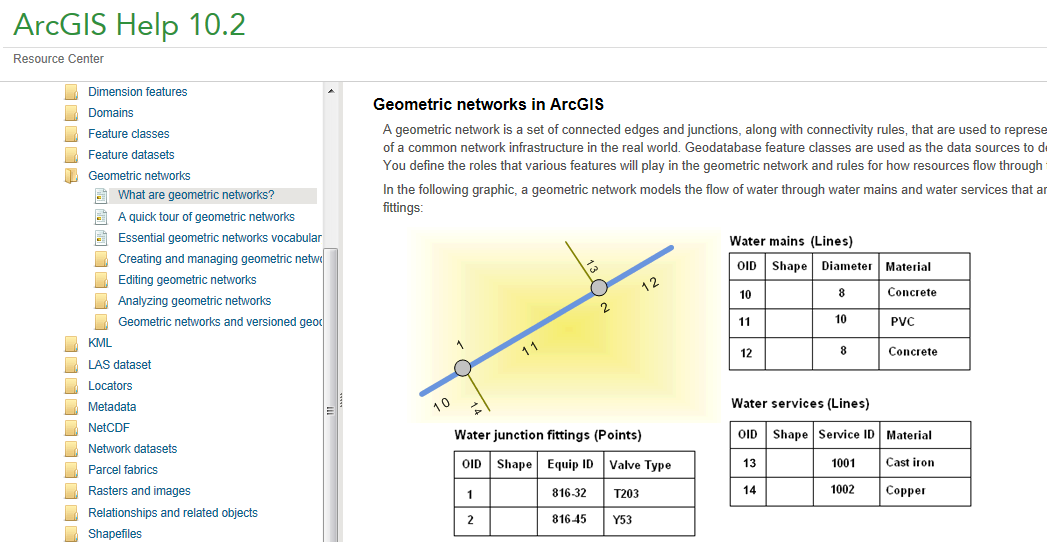 Reading (2)
- What is linear referencing; Essential linear referencing vocabulary
http://resources.arcgis.com/en/help/main/10.2/index.html#/What_is_linear_referencing/003900000001000000/
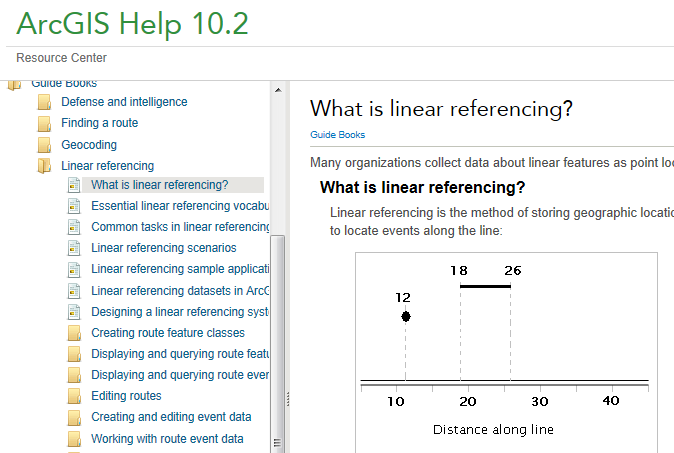 Key Concepts from Exercise 4Raster Analysis Layers
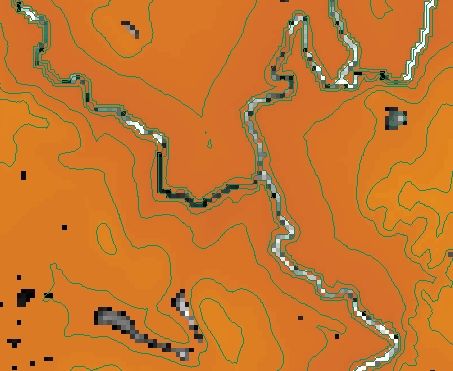 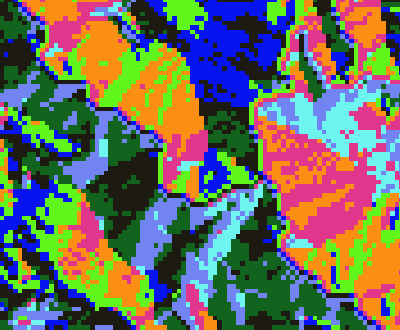 Fill
Flow Direction
Flow Accumulation
Stream Definition
Stream Links
Catchments
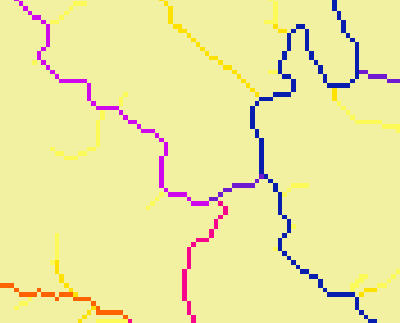 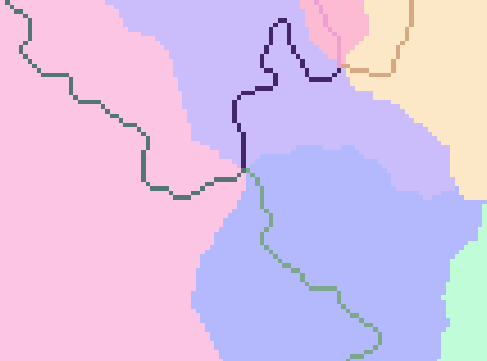 Vectorized Streams Linked Using Grid Code to Cell Equivalents
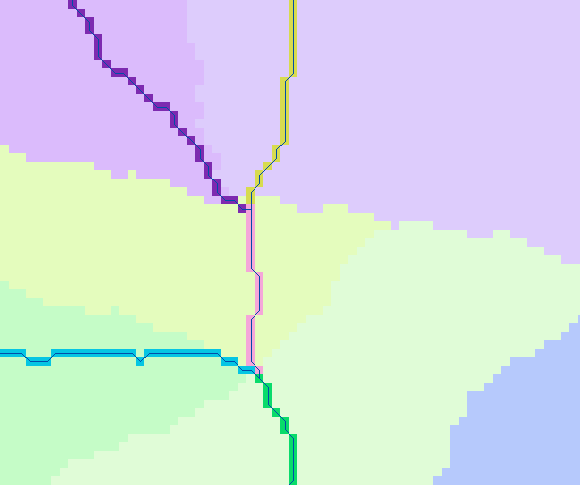 Vector
Streams
Grid
Streams
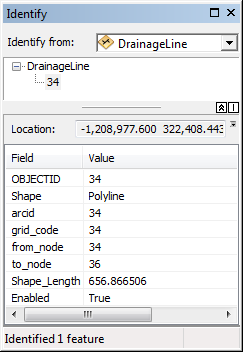 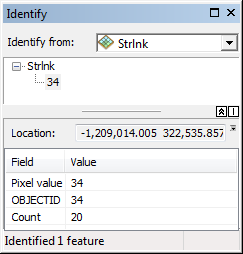 Relationships linking Catchments and Drainage Lines
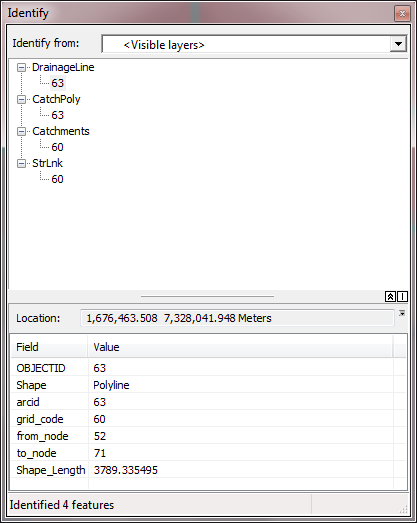 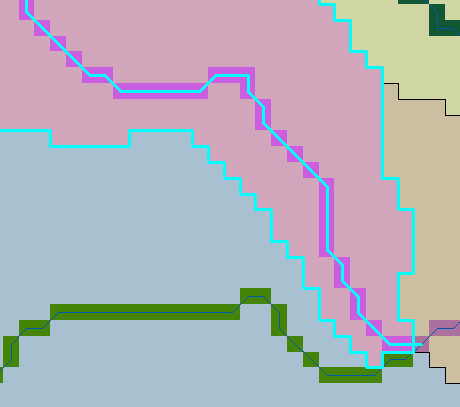 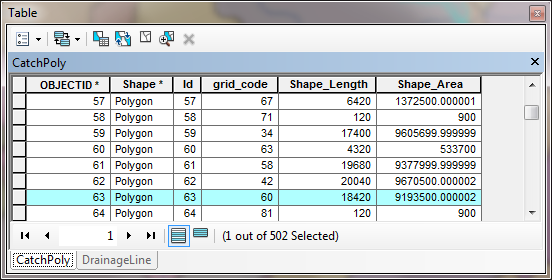 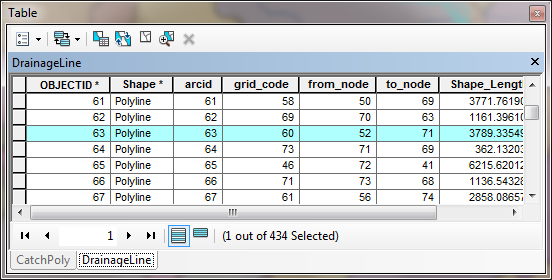 Vector Analysis Layers
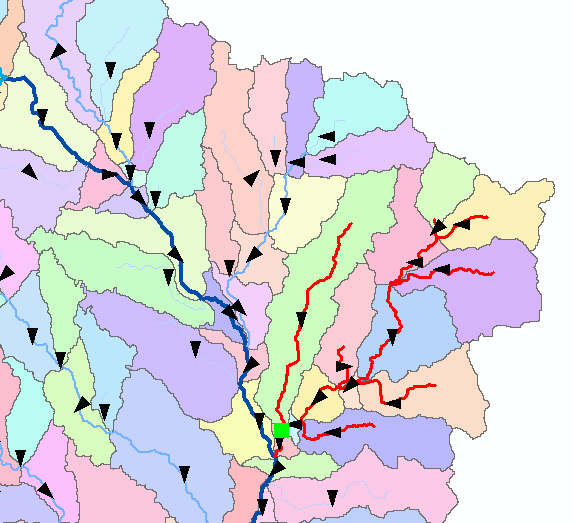 Vector streams
Vector catchments
Attribute feature with raster zonal statistics
Geometric Network
Tracing 
Selection statistics
Raster to Vector Transition
During the first part of Ex4, you are dealing with the flow of water through the landscape based on the raster data structures
During the last part of Ex 4 we are using vector network data to describe water pathways.  
We will connect the land and water flow systems by attaching the catchments and watersheds derived from raster data processing to our vector networks
Flow Line
Traces movement of water in a one-dimensional flow system
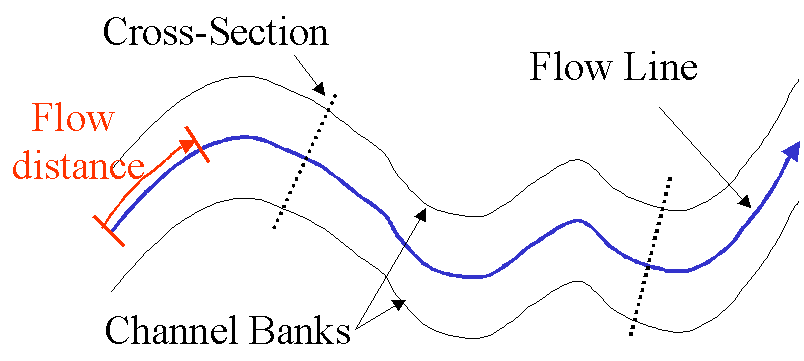 Location of the Flowline
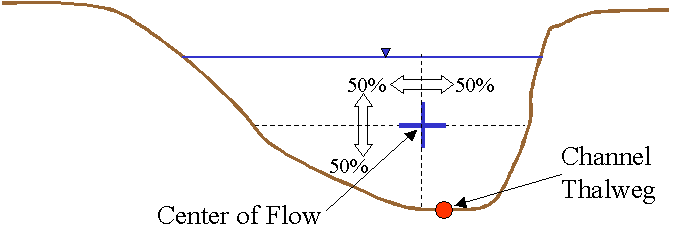 Four Key Concepts
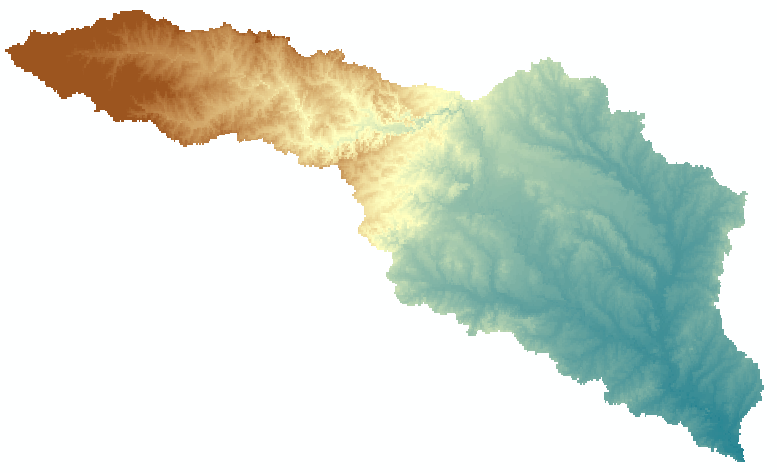 Four key constructs
Cell to cell water movement on DEMs
Line to Line water movement on networks
Area flows to line (connect land and water systems – Reach Catchments)
Area flows to point on line (Watershed delineation from designated points)
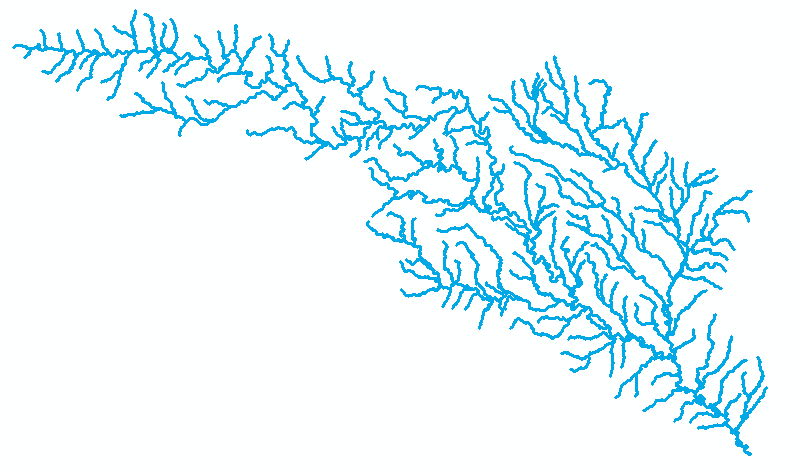 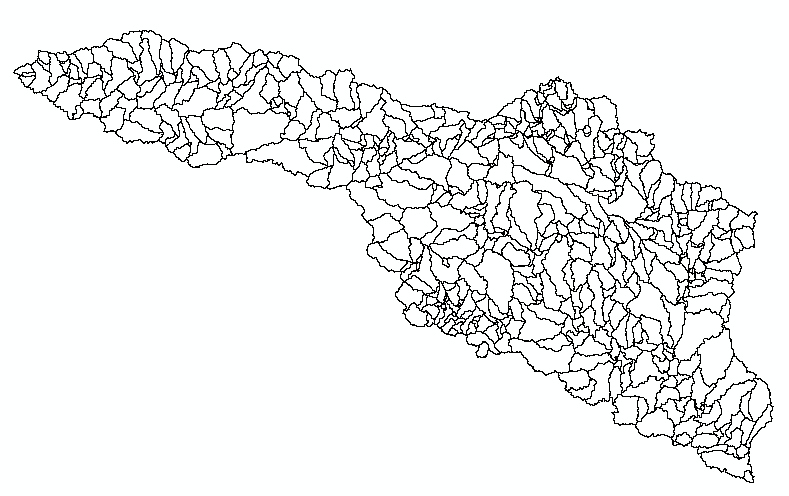 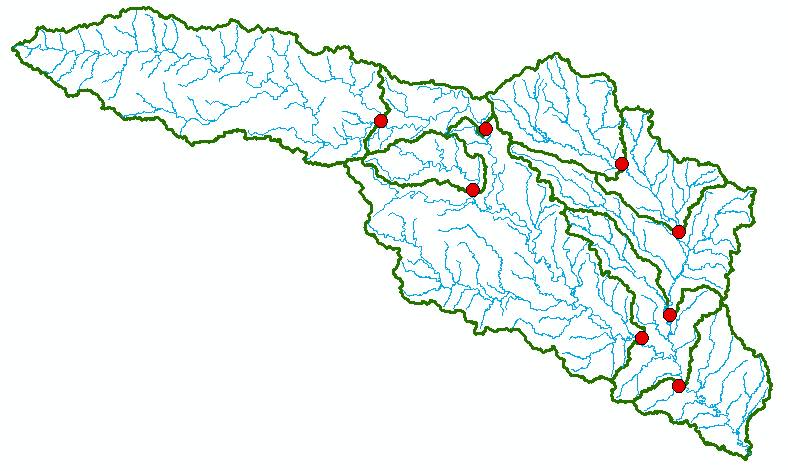 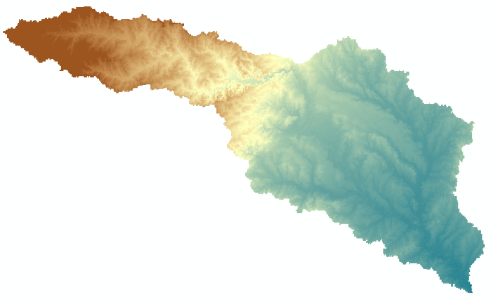 Cell Flows to a Cell
Core concept of flow on digital elevation models
Line Flows to a Line
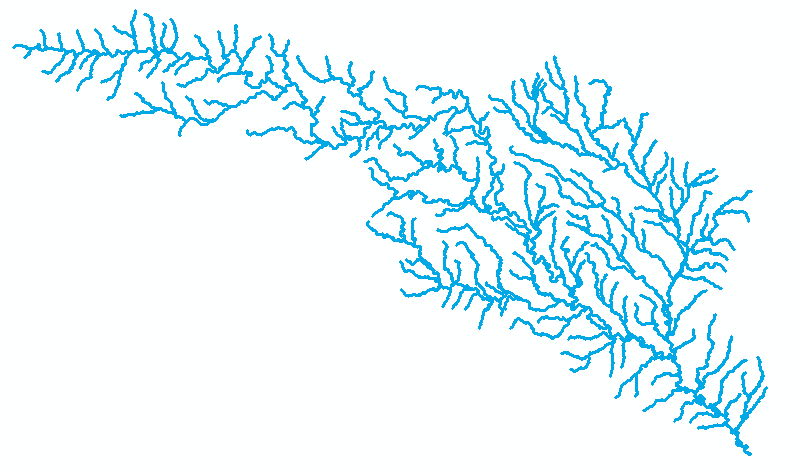 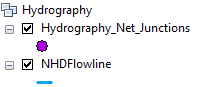 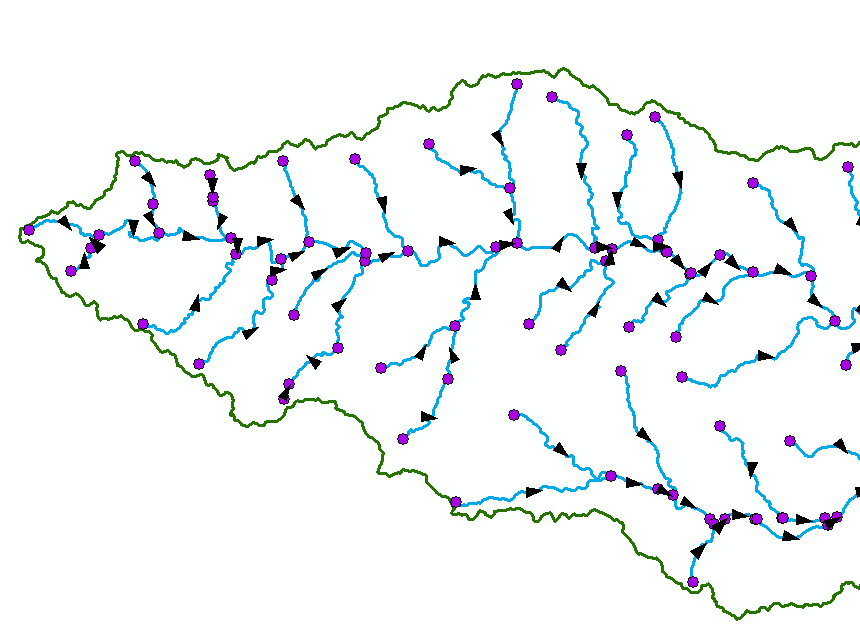 Geometric Network of NHDFlowlines
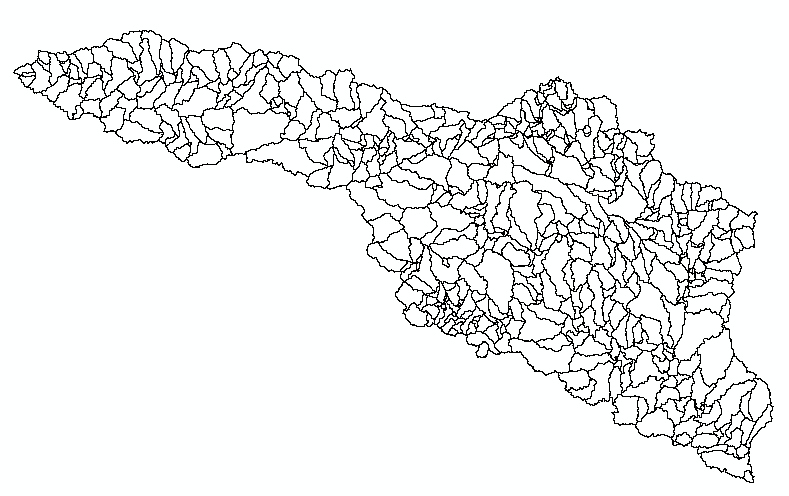 Area Flows to a Line
Reach Catchments from NHDPlus
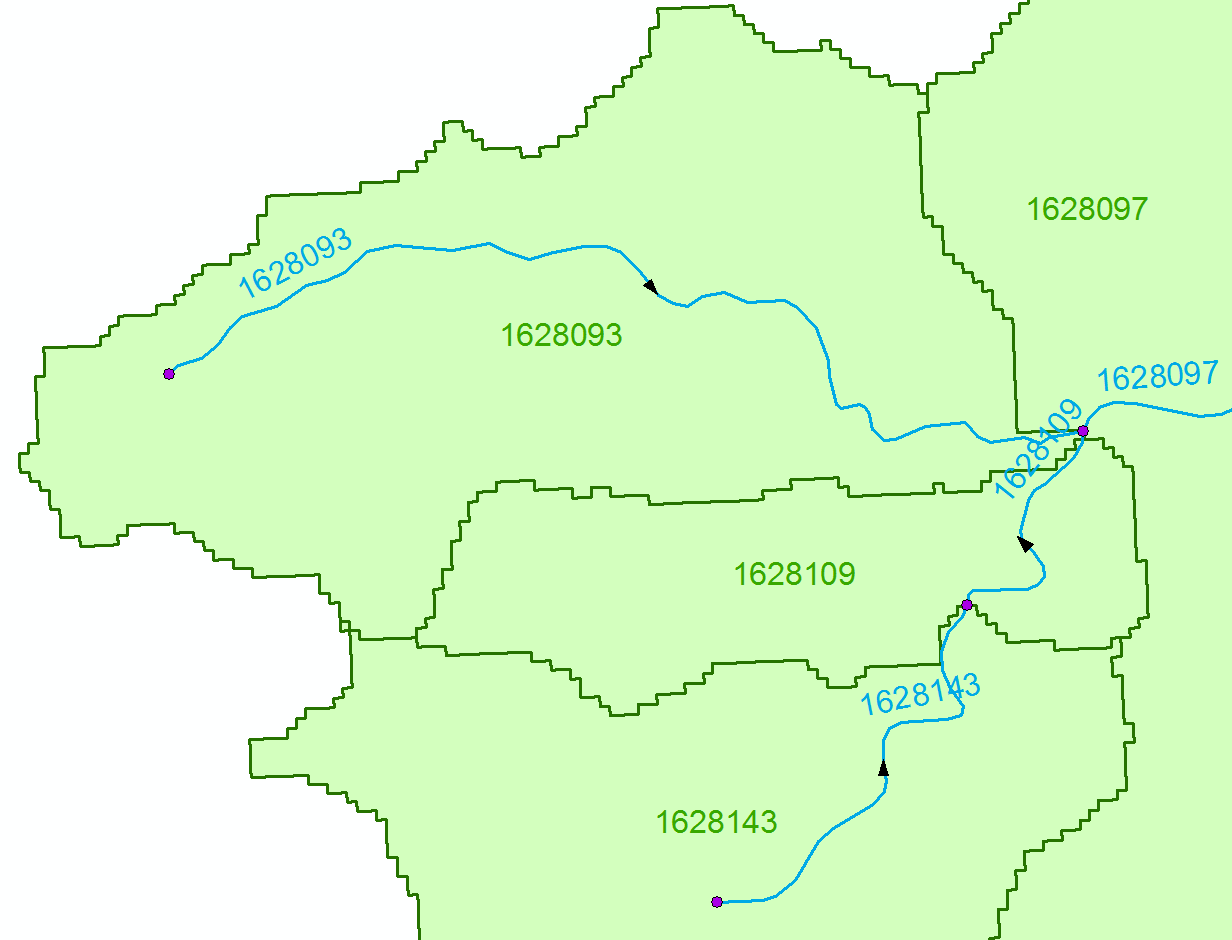 Flowline and Catchment have the same COMID
Area Flows to a Point on a Line
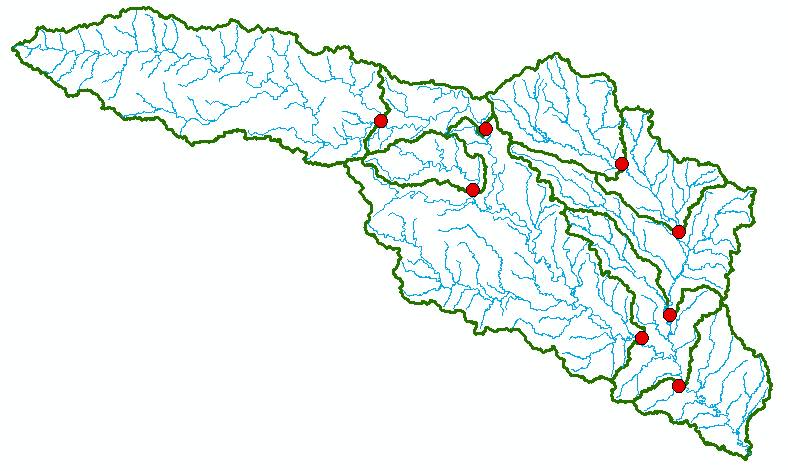 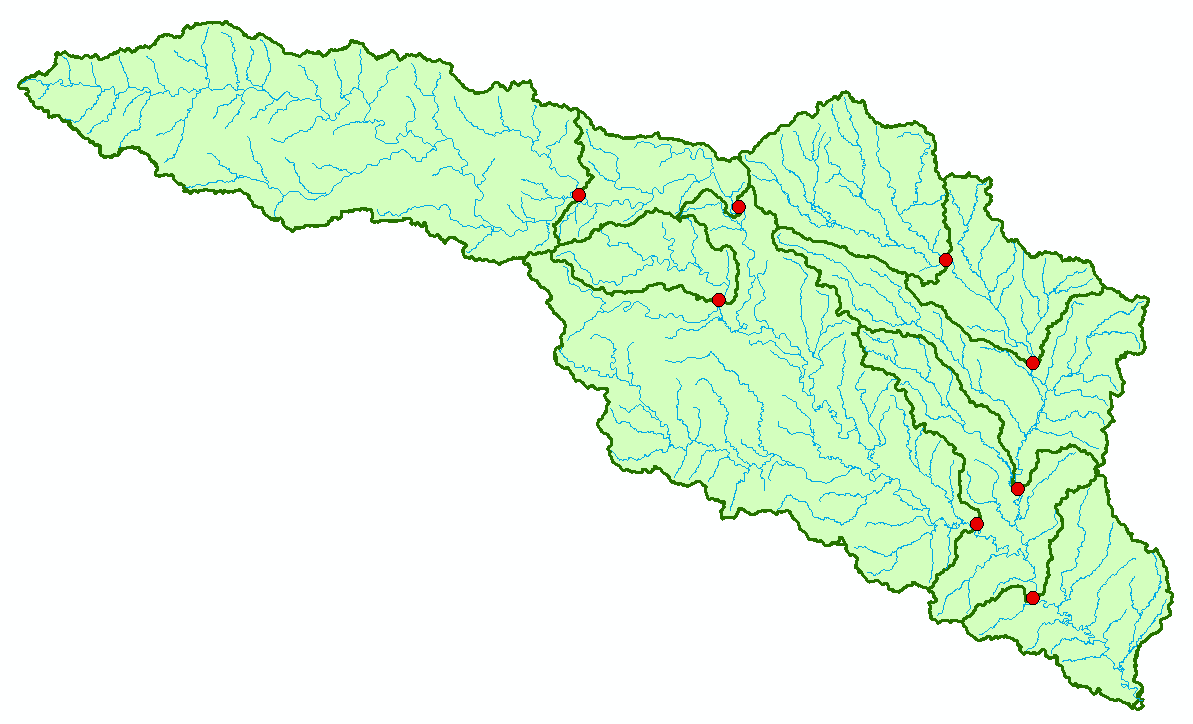 Watersheds for USGS Gages
Tesselation using gage points
Area Flows to a Point on a Line
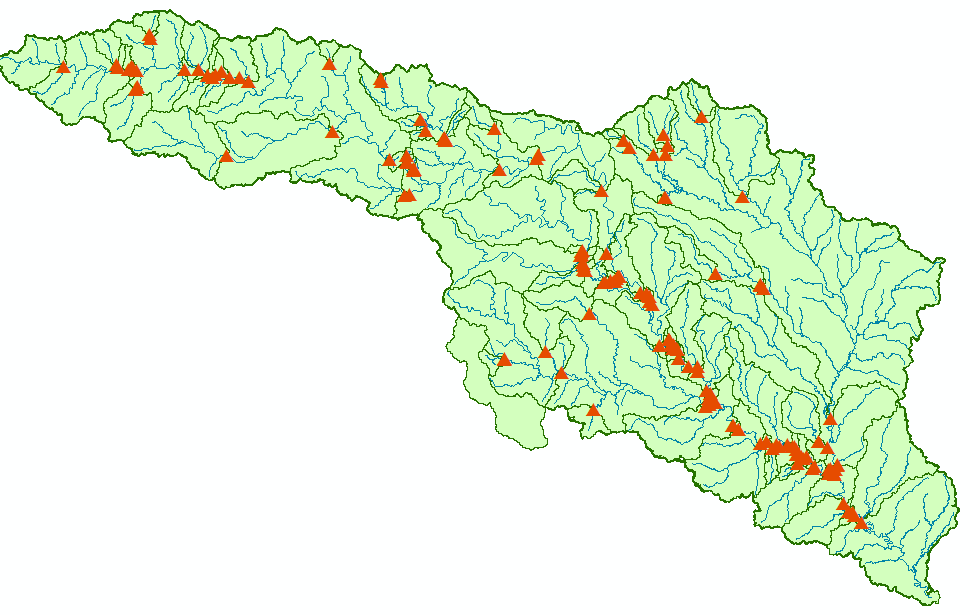 Tesselation using Water Rights Diversion Points
Topology
Topology (from the Greek τόπος, "place", and λόγος, "study") is the mathematical study of shapes and spaces. It is a major area of mathematics concerned with the most basic properties of space, such as connectedness, continuity and boundary. It is the study of properties that are preserved under continuous deformations including stretching and bending, but not tearing or gluing.
http://en.wikipedia.org/wiki/Topology
Connection by relationshipConnection by geometry
Connection by relationship
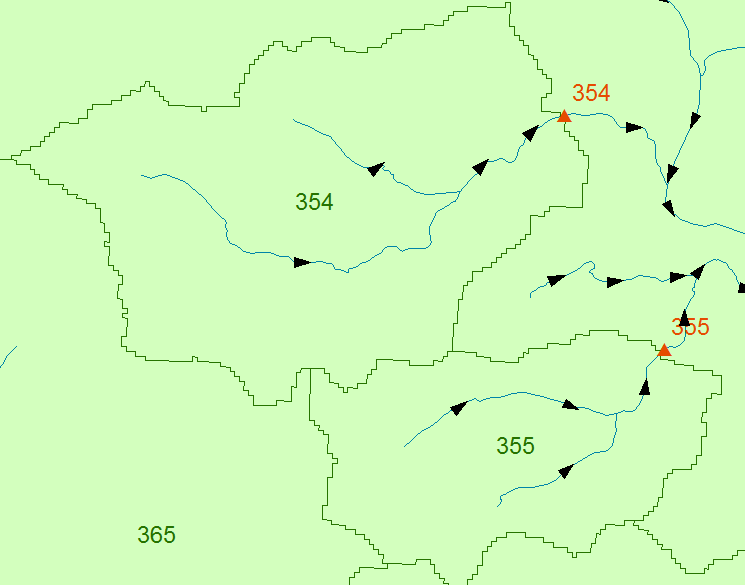 Area 354 flows to point 354
Connection by Geometry
A network is a set of edges and junctions that are topologically connected to each other.
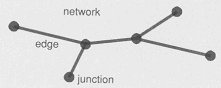 Network Model in GIS
Three components
Geometric model: (x,y,z,m) coordinates of edges and junctions
Logical model: which edges are connected to what junctions
Addressing model: location on the network using measure
Edges and Junctions
Simple feature classes: points and lines
Network feature classes: junctions and edges
Edges can be
Simple: one attribute record for a single edge
Complex: one attribute record for several edges in a linear sequence

A single edge cannot be branched
No!!
Polylines and Edges
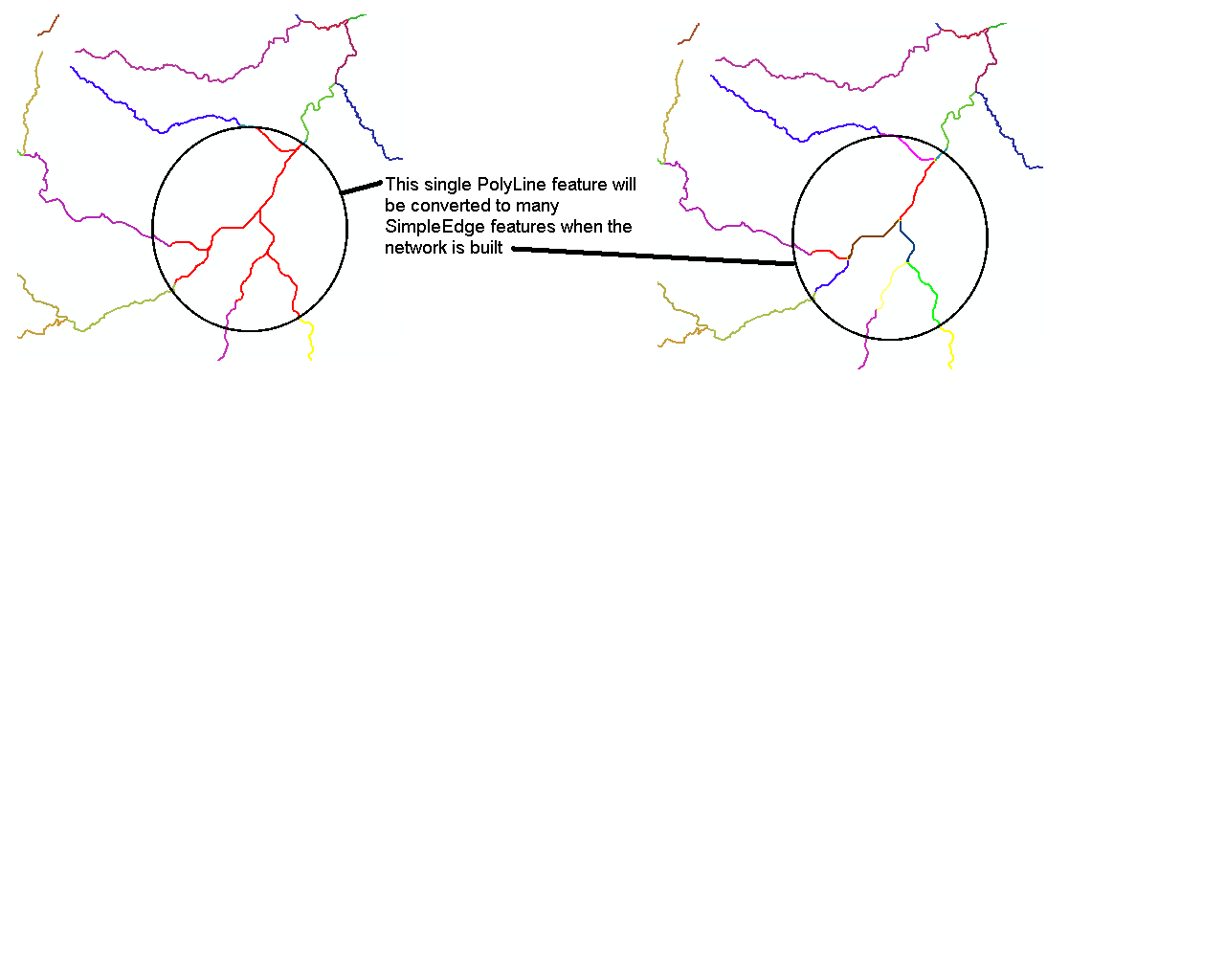 Junctions
Junctions exist at all points where edges join
If necessary they are added during network building (generic junctions)
Junctions can be placed on the interior of an edge e.g. stream gage
Any number of point feature classes can be built into junctions on a single network
Connectivity Table
J125
Junction
Adjacent Junction and Edge
E2
J124
E3
E1
J123
J126
This is the “Logical Network”
Build Network Tables
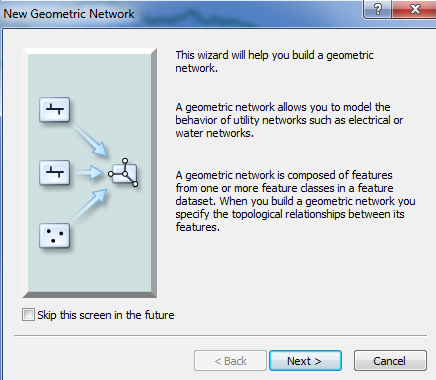 Establishes connectivity of Edge and Junction features
Enables tracing
Generates Generic Junctions
Geometric Network Wizard in ArcCatalog
Snapping Features
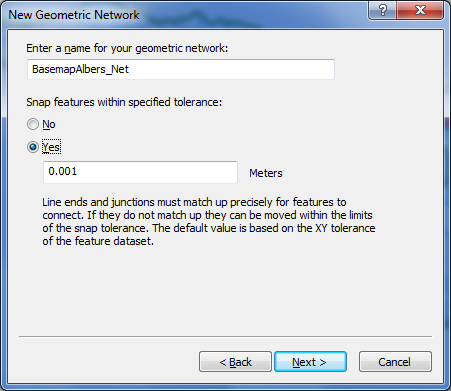 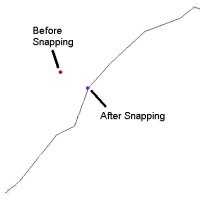 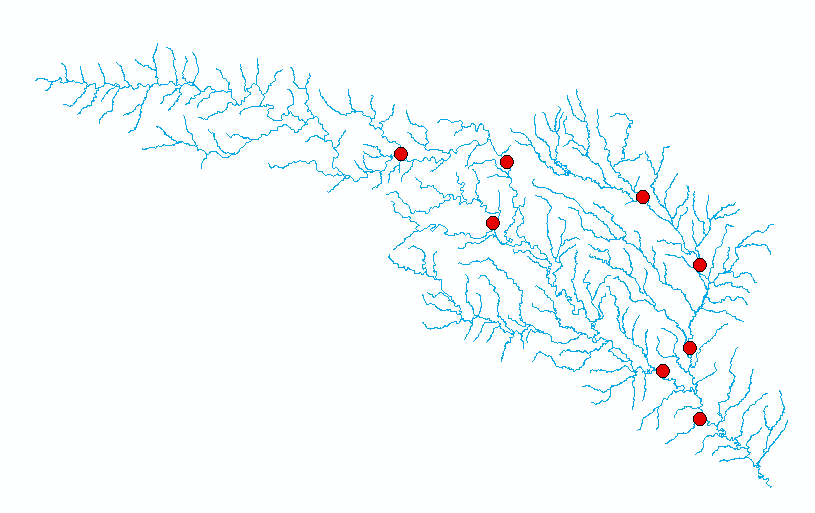 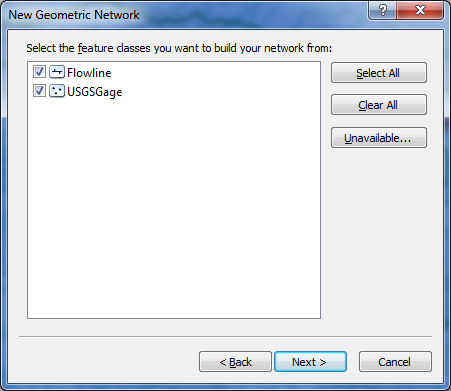 Network Sources and Sinks
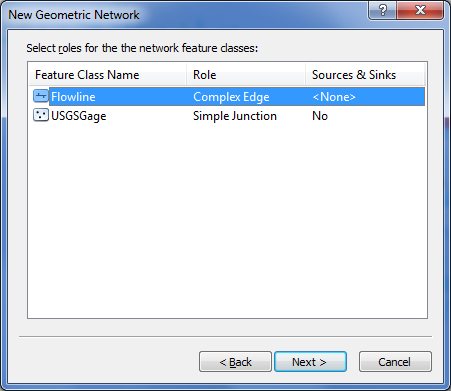 Each junction
feature class
in a network can 
have junctions
which are sources
or sinks for flow
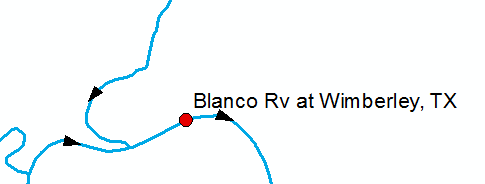 Use complex edge so that junction can be interior to edge
Flow to a sink
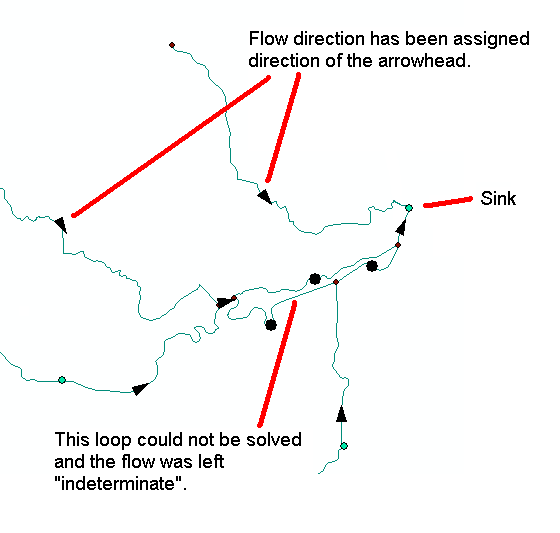 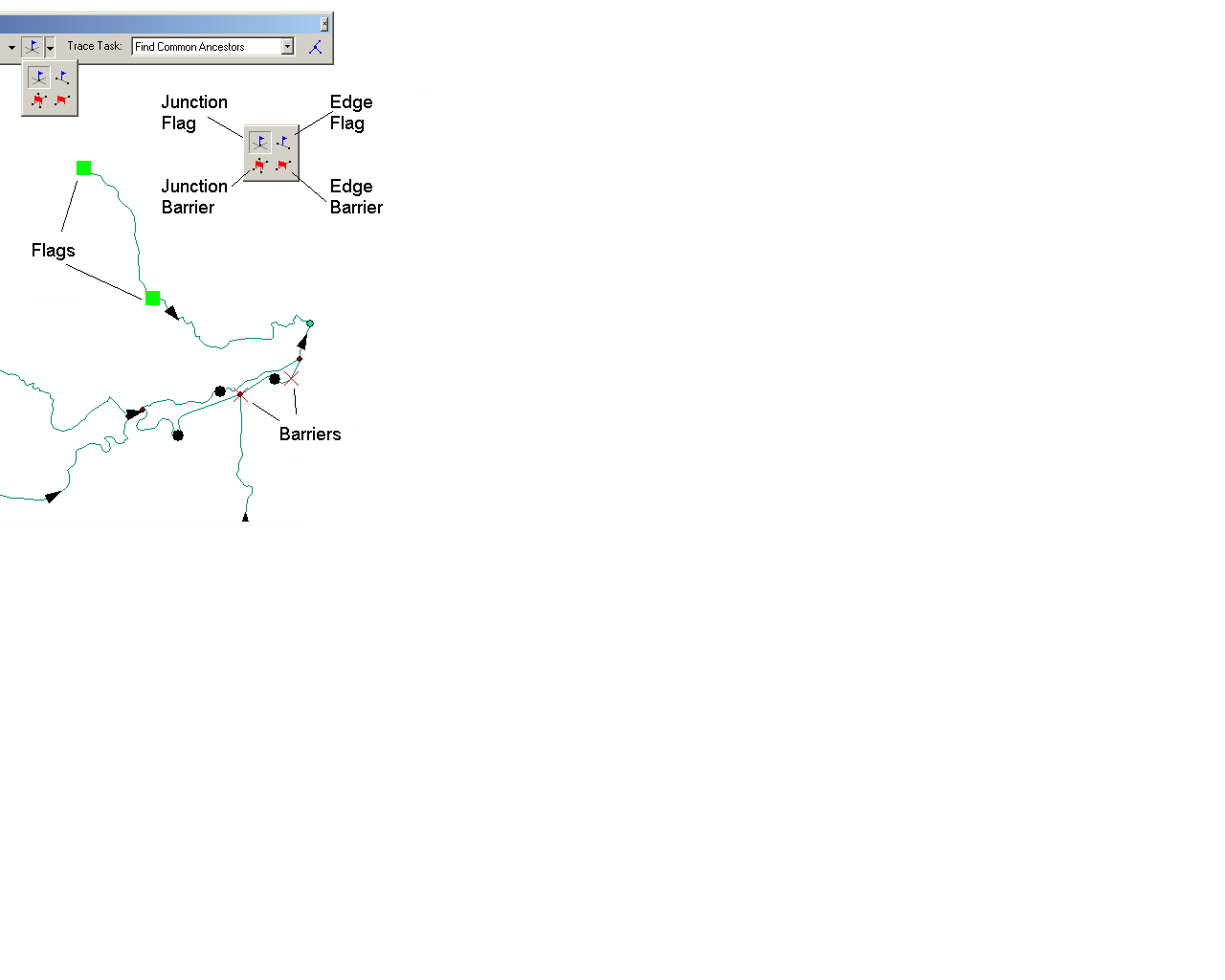 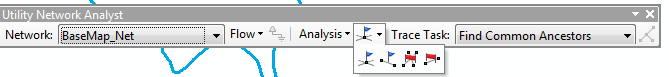 Flags
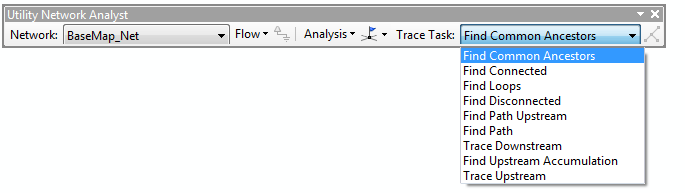 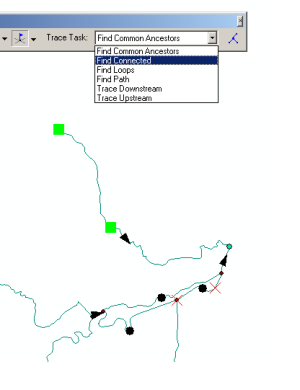 Trace Solvers
Upstream Trace Solvers
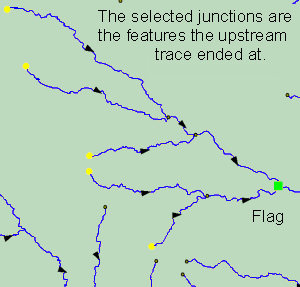 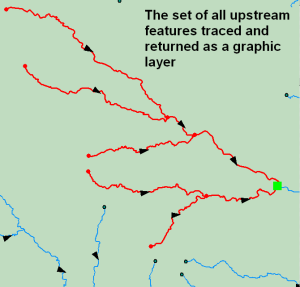 Water Rights in Luling, Tx
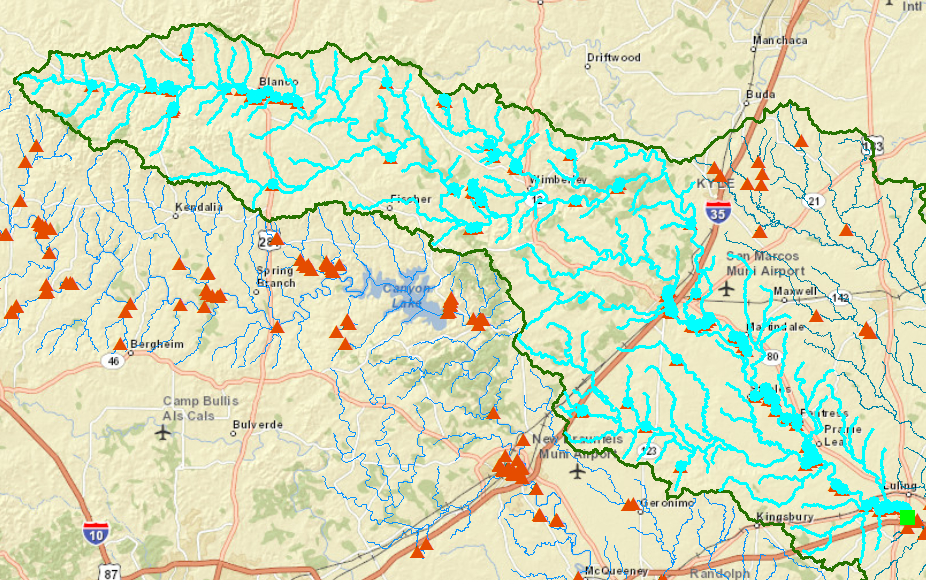 111 water right points upstream from Luling
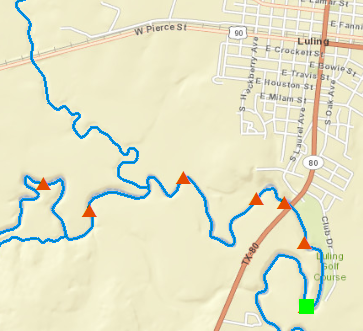 Trace Upstream
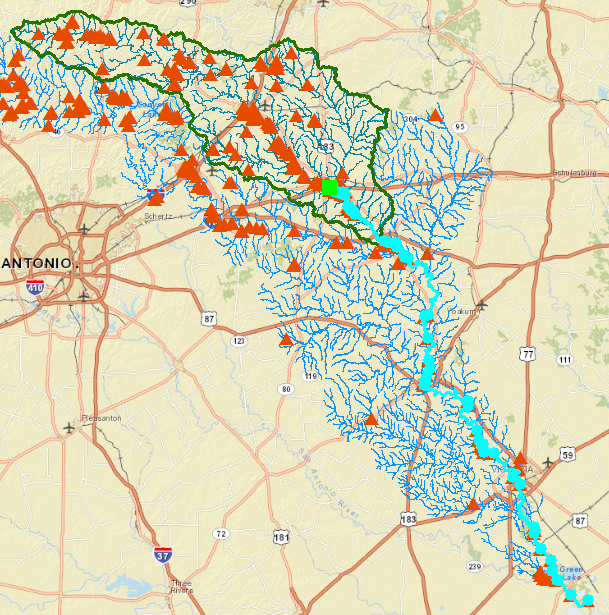 54 water right points downstream from Luling
Trace Downstream
Addressing
Coordinates of a 2-D Polyline
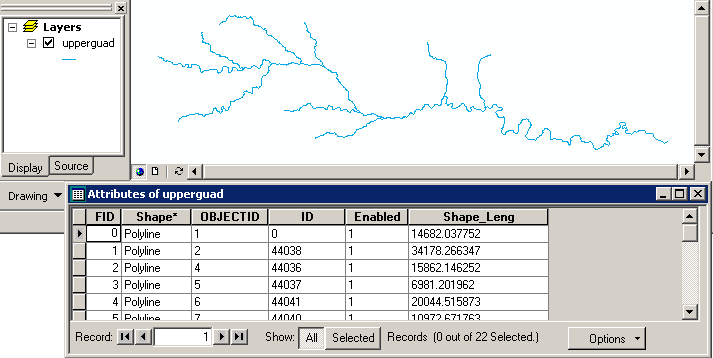 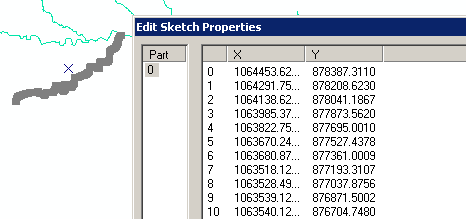 Coordinates of a 2-D Polyline M
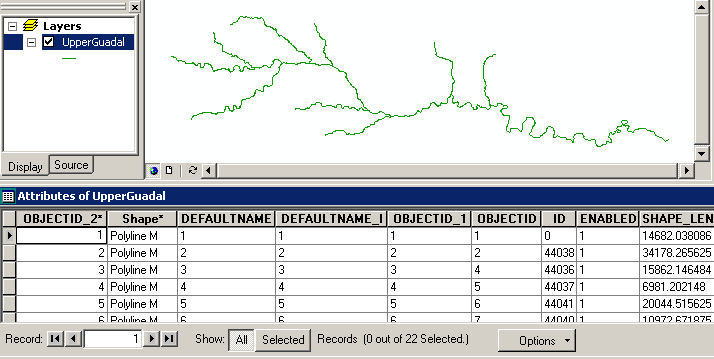 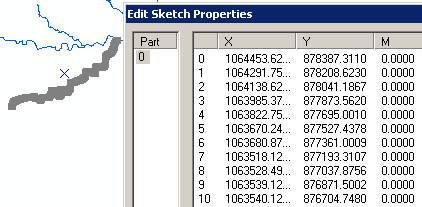 Setting Percent Measure
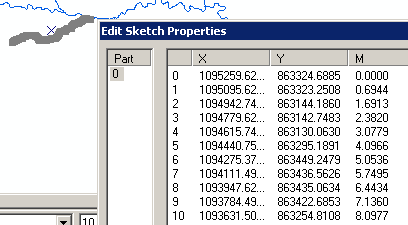 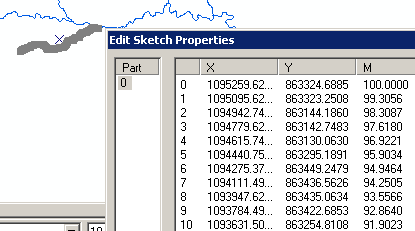 pMSeg.SetAndInterpolate
MsBetween 0, 100
pMSeg.SetAndInterpolate
MsBetween 100, 0
0 – 100 going downstream
0 – 100 going upstream
Point and Line Events
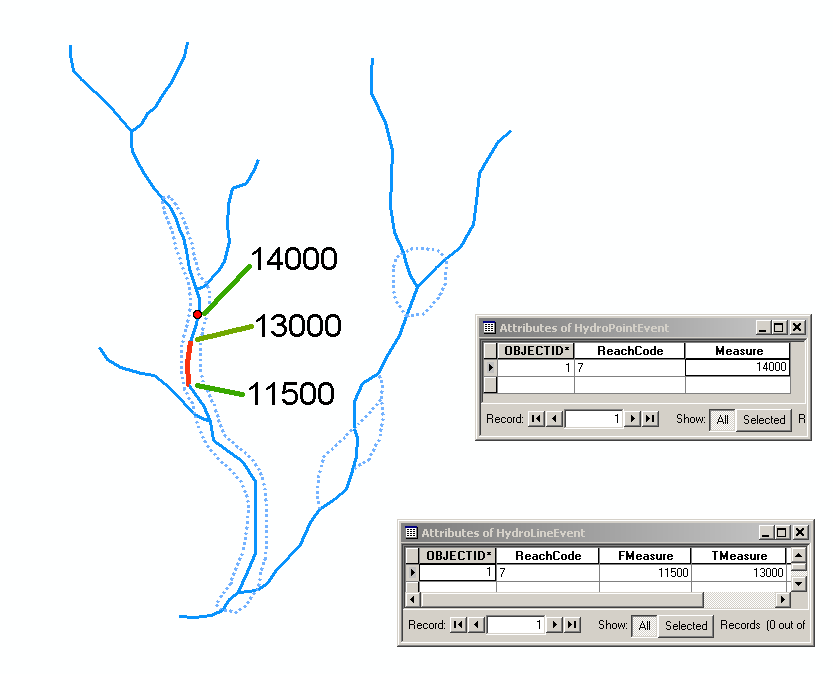 Longitudinal River Profile
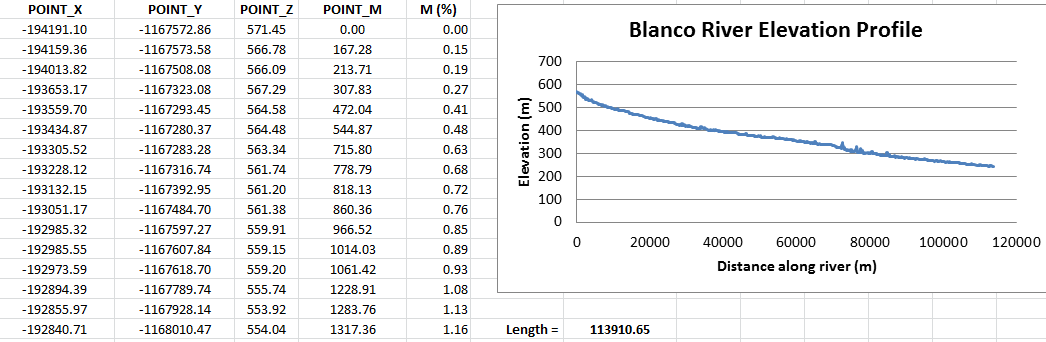 Relative Measure (Mr) = Ma/L
Absolute Measure (Ma)
Summary Concepts
Four key constructs
Cell to cell water movement on DEMs
Line to Line water movement on networks
Area flows to line (connect land and water systems – Reach Catchments)
Area flows to point on line (Watershed delineation from designated points)
Summary Concepts  (2)
A network is a connected set of points (junctions) and lines (edges) that supports tracing functions
Three data model components
Geographic (x,y,z)
Logical (point-line topology connections)
Addressing (position m along the line)